輪講光学実験講座(4)
2013/05/07
M1 林建太
ガウス型ビームの特徴
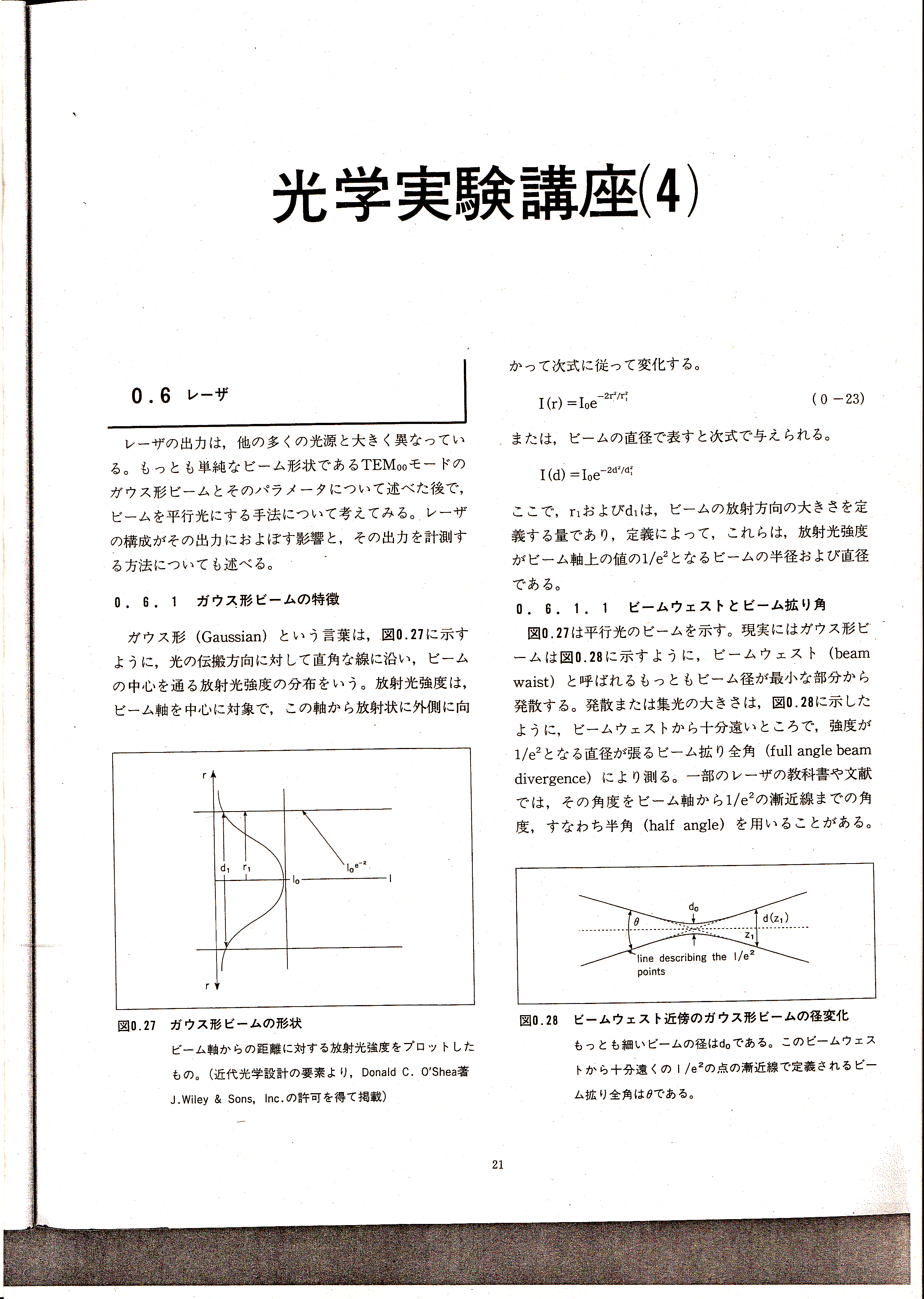 [Speaker Notes: 中心強度の13.5％の位置になる]
ビームウェストとビーム拡がり角
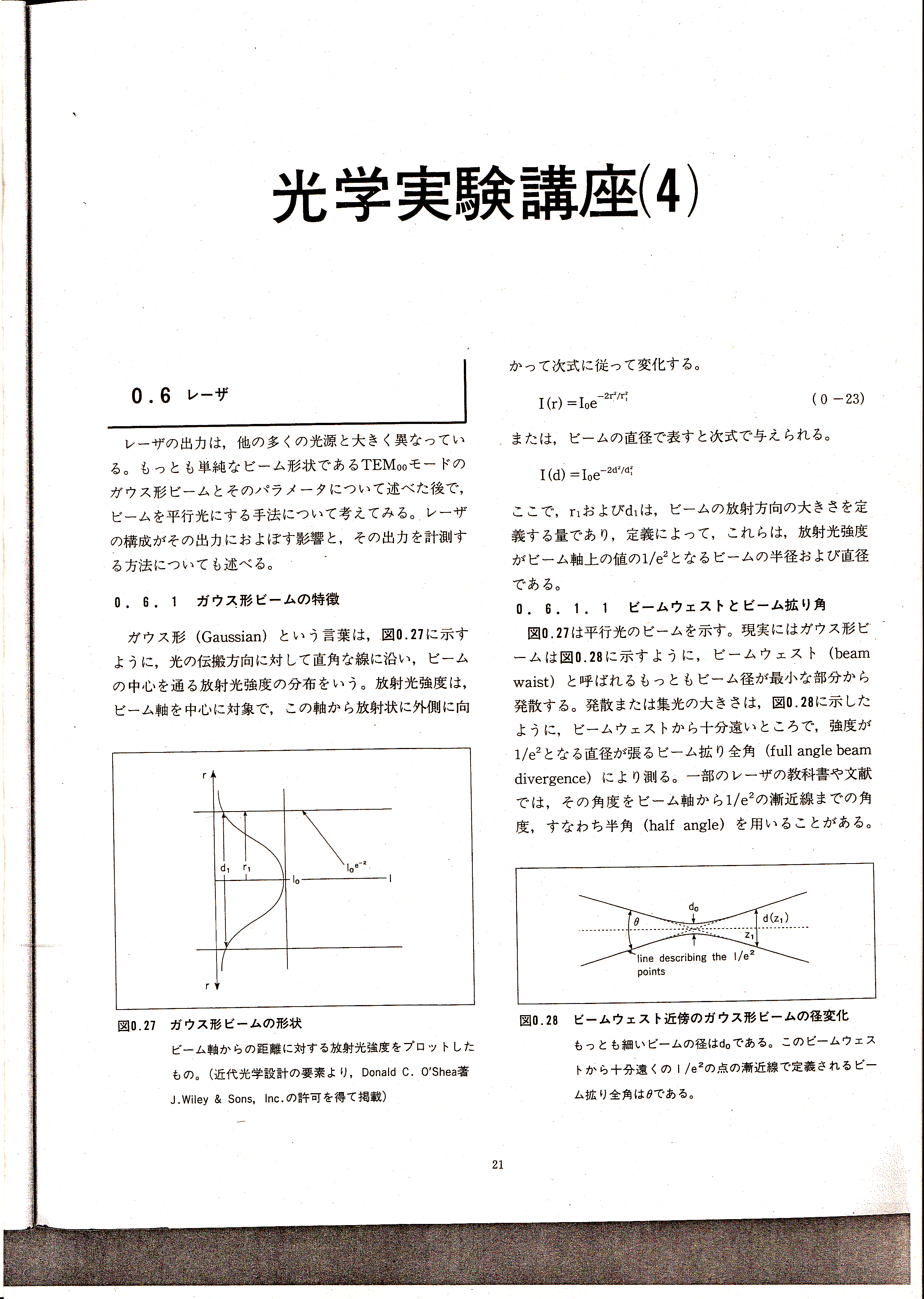 コンフォーカルパラメータ
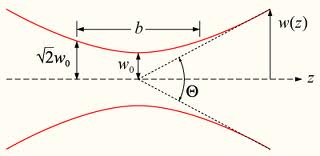 2b
コンフォーカルパラメータ
[Speaker Notes: 光の波長λとd0, θ, 2bの3つのパラメータのうち1つが分かると, ビームの挙動が分かる]
レーザービームの平行光化
利点
レーザービームの整形 (空間でフィルターをかけること) が出来る

利点
焦点を結ばないので, レンズなどの破損がない
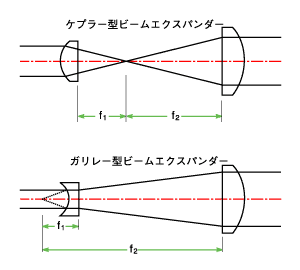 レーザーの軸モード
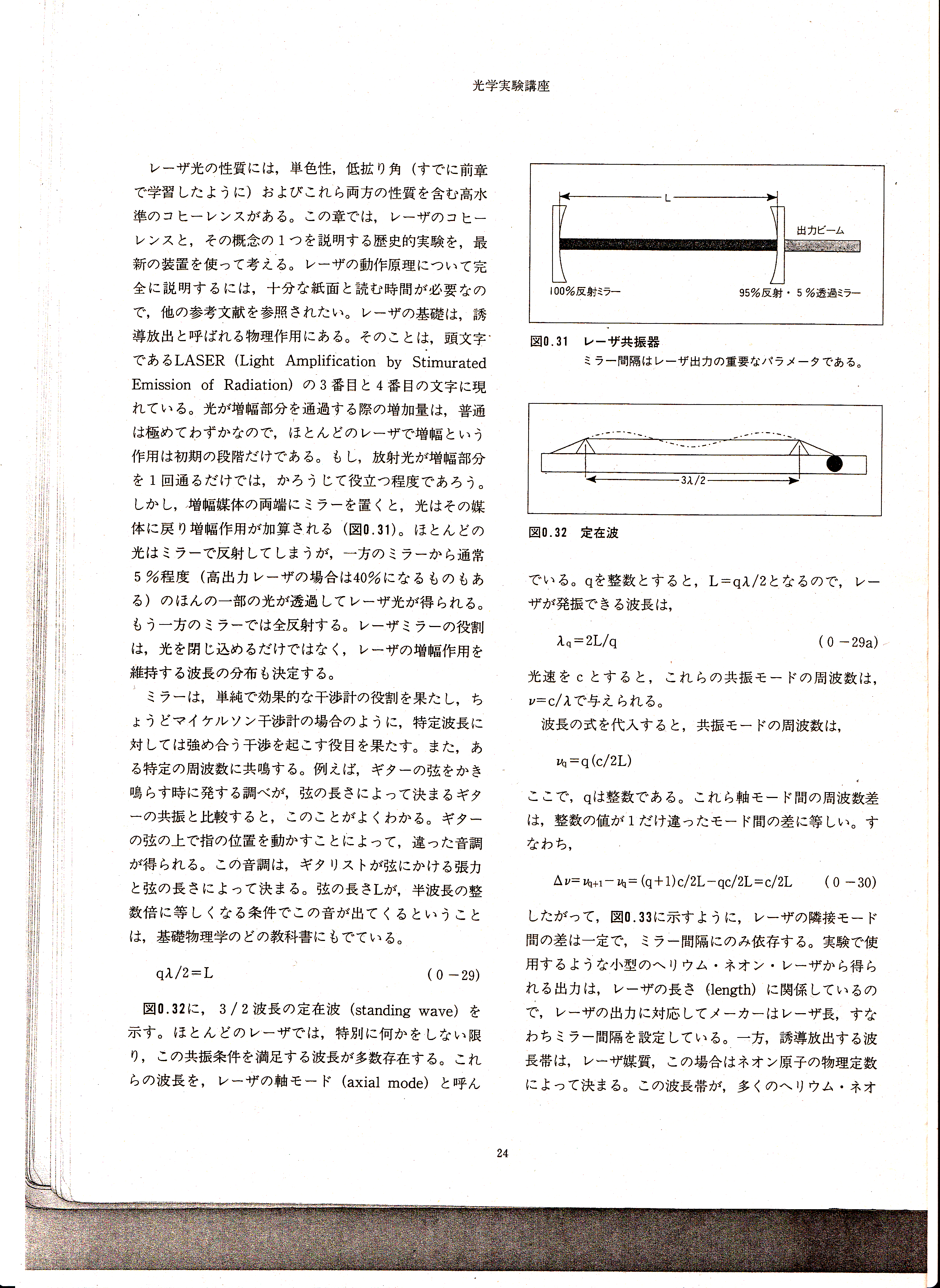 レーザーの軸モード
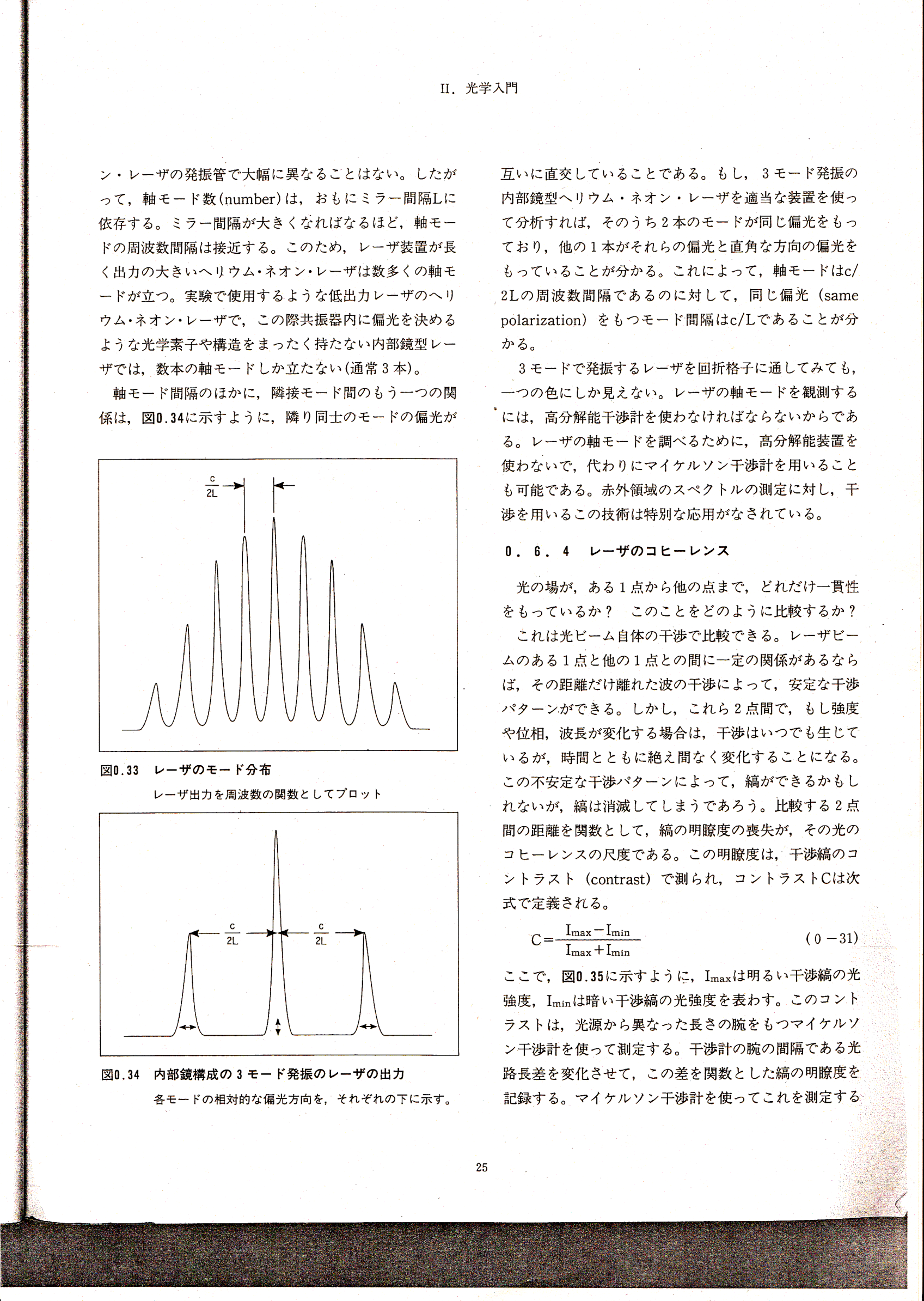 レーザーの隣接モード間の差は一定で, ミラー間隔にのみ依存する

実験で使用する低出力HeNeレーザーでは数本の軸モードしか立たない
レーザーのコヒーレンス
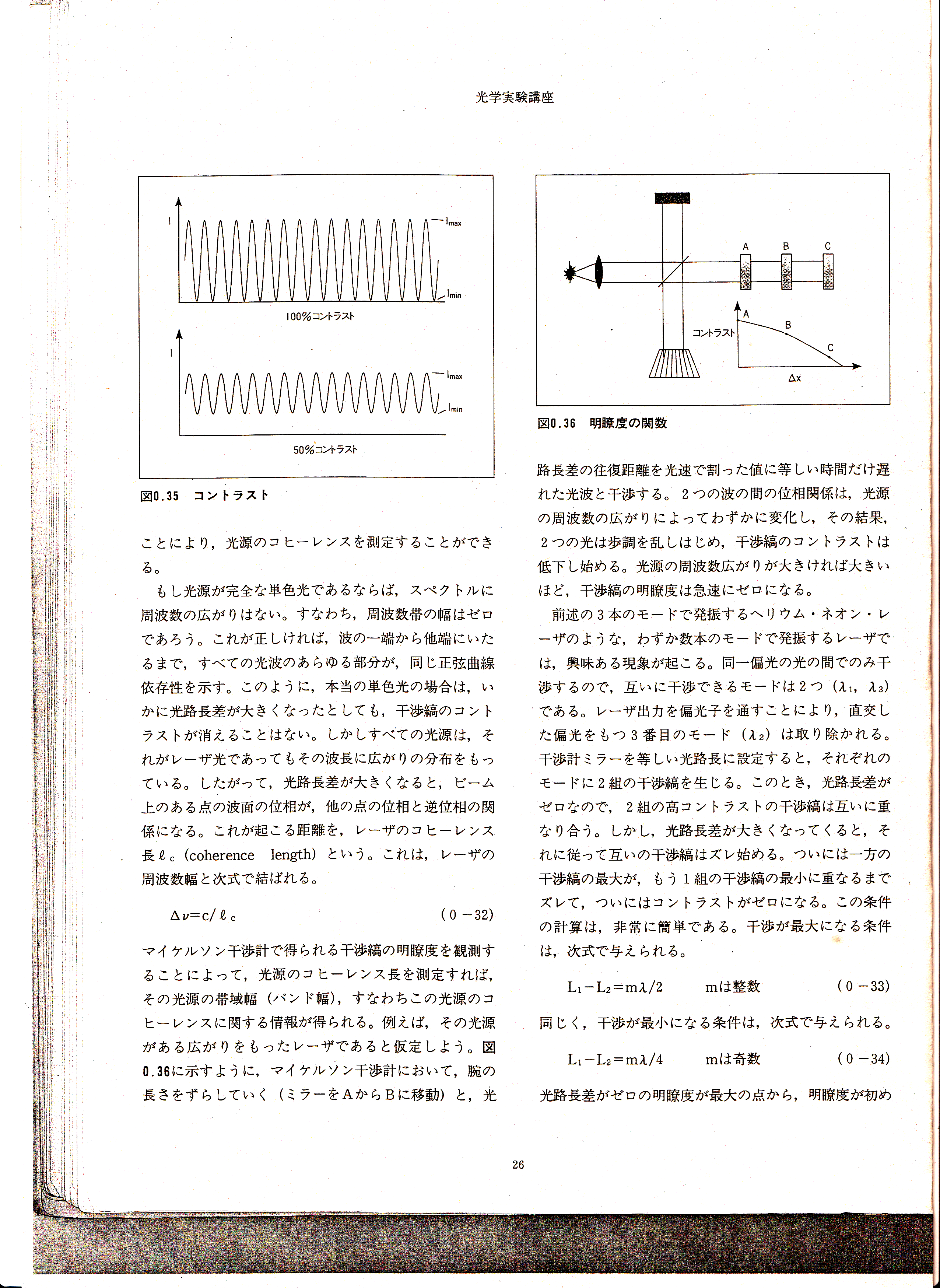 [Speaker Notes: コントラスト（contrast）は、最も暗い部分と、最も明るい部分の輝度の差のことをいう。コントラストが高くなると明暗の差が大きくなり明るい部分や暗い部分がはっきりするが、中間の色が潰れてしまう。逆にコントラストが低くなると明暗の差が縮まり中間の色が増えて、明るい部分や暗い部分がはっきりしなくなってしまう。

光源のコヒーレンス長を測定すれば, その光源の帯域幅(バンド幅)が分かる]
レーザーのコヒーレンス
[Speaker Notes: 干渉計ミラーを等しい光路長に設定するとそれぞれのモードに2組の干渉縞を生じる]
レーザーのコヒーレンス
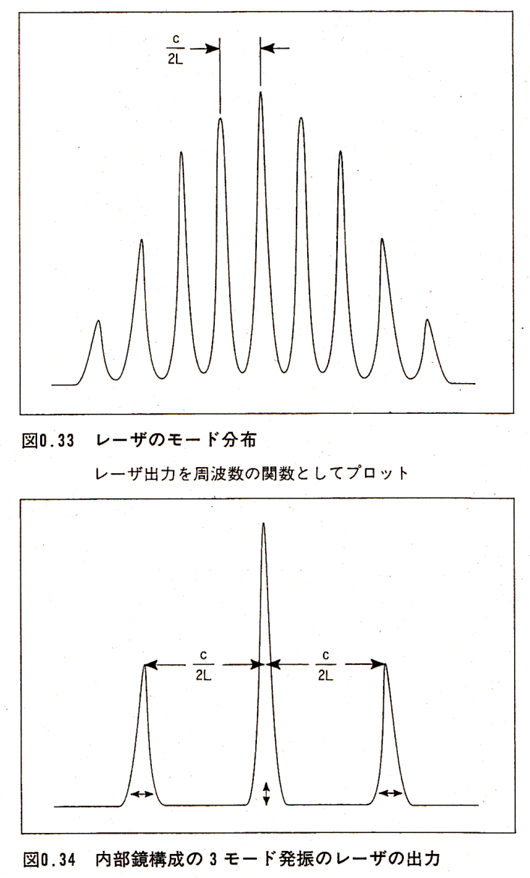 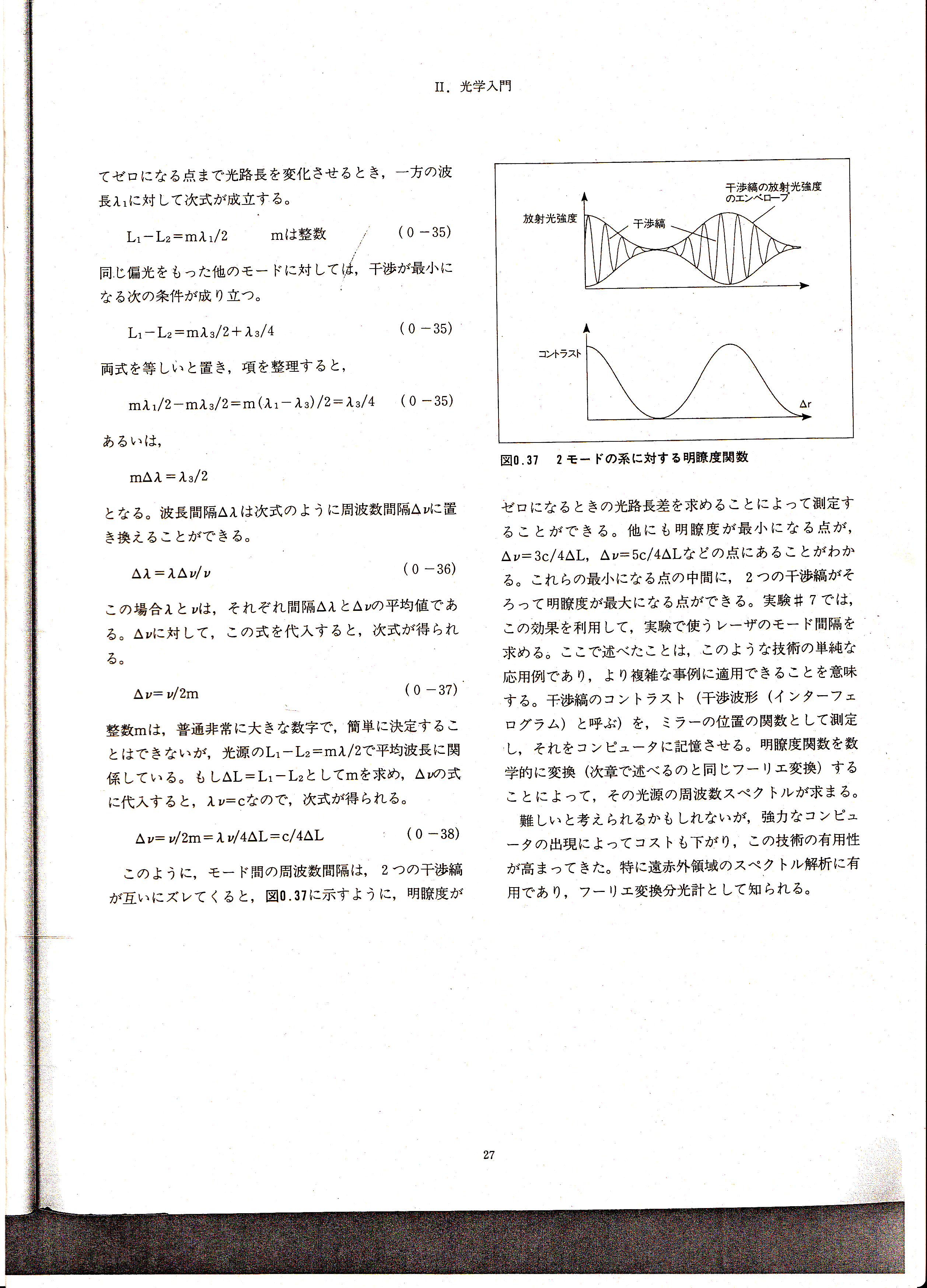 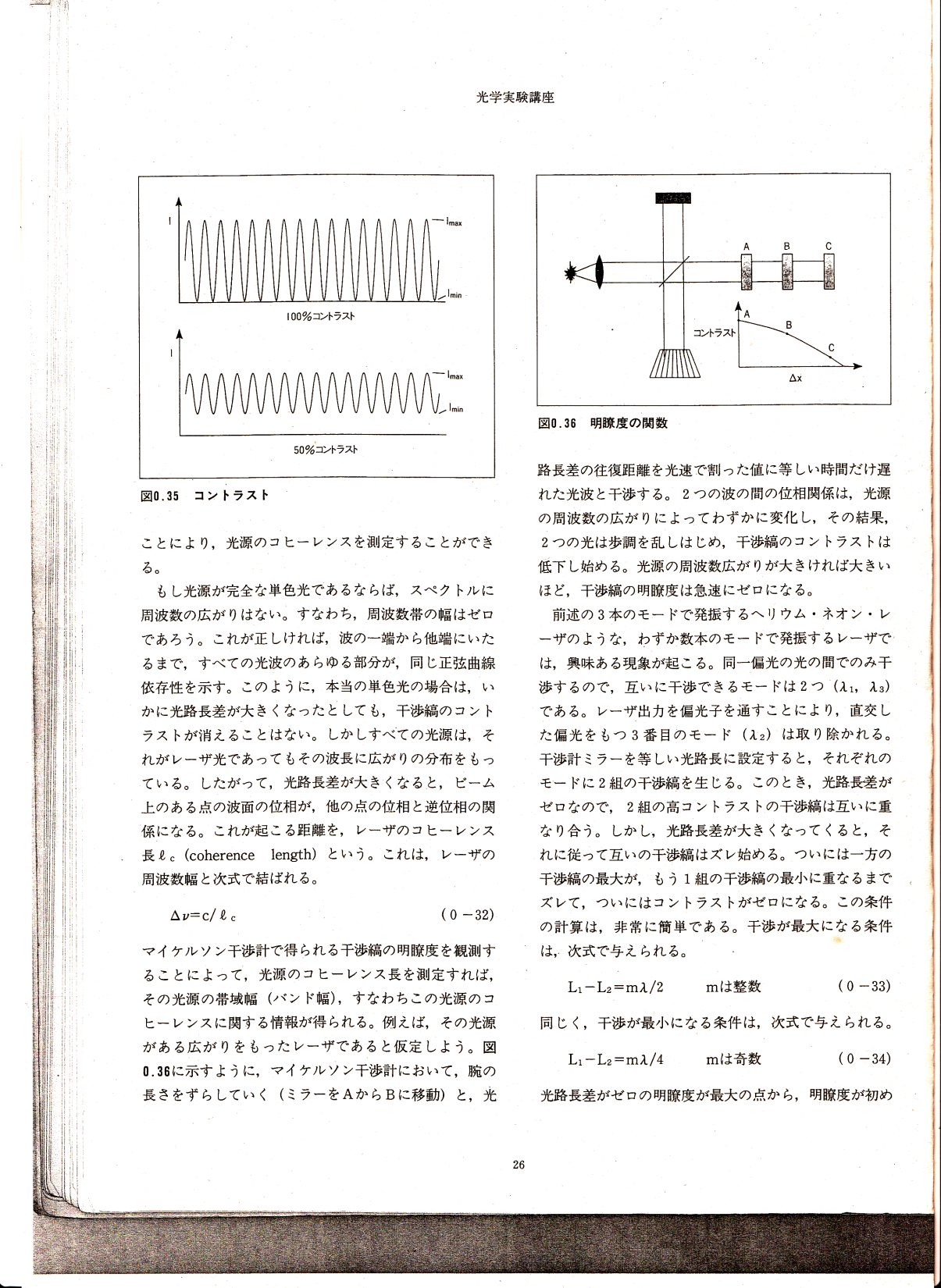